Управление Федеральной антимонопольной службы по Курганской области
ПРАКТИКА ПРИМЕНЕНИЯ НОРМ О НЕДОБРОСОВЕСТНОЙ КОНКУРЕНЦИИ, СВЯЗАННОЙ С СОЗДАНИЕМ СМЕШЕНИЯ
Заместитель руководителя:
Кукарцева Ольга Владимировна
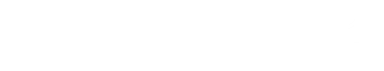 Правоприменительная практика
Постановление Пленума Верховного Суда РФ от 04.03.2021 № 2 «О некоторых вопросах, возникающих в связи с применением судами антимонопольного законодательства»
2
Правоприменительная практика Постановление Суда по интеллектуальным правам от 23.08.2021 года по делу № А11-4725/2020
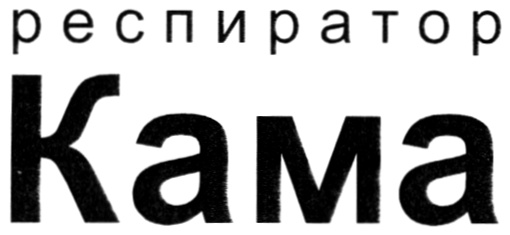 Товарный знак, неохраняемый элемент «респиратор»
Полное фирменное наименование: Общество с ограниченной ответственностью «БРИЗ-КАМА» Сокращенное фирменное наименование: 
ООО «БРИЗ-КАМА»
3
Правоприменительная практика
Определение Верховного Суда РФ от 30.07.2021 года по делу № А63-13309/2019
Само по себе использование в обозначениях фамилии не является достаточным основанием для признания действий общества недобросовестной конкуренцией
Обращение в антимонопольный орган практически сразу после регистрации товарного знака является злоупотреблением своими гражданскими правами, возникшими в результате регистрации товарного знака
Вывеска хозяйствующего субъекта-конкурента 
«Стоматологическая
клиника профессора Долгалева А.А.»
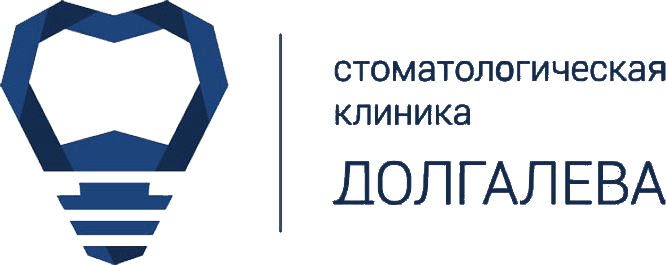 Товарный знак
4
Правоприменительная практика
Постановление Арбитражного суда Московского округа от 02.06.2021 года по делу № А40-71661/2020
Недопустимо вводить в оборот косметическое средство в упаковке, сходной с упаковкой медицинского изделия, для получения конкурентного преимущества
нарушение запрета на иные формы недобросовестной конкуренции
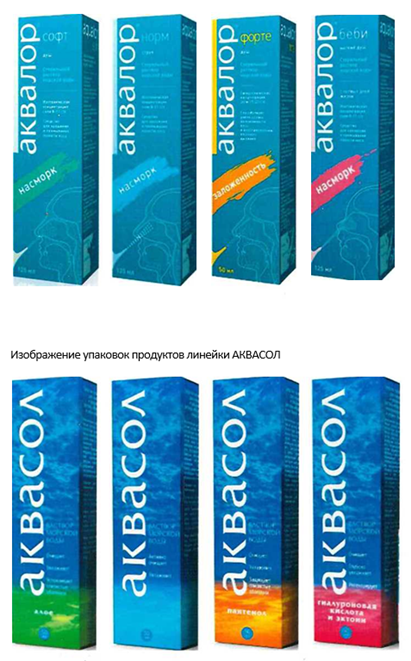 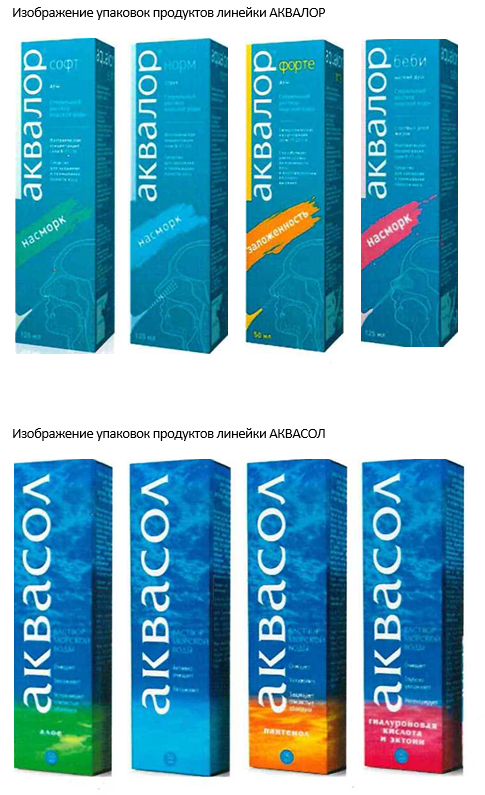 косметические и медицинские продукты реализуются на разных товарных рынках
5
Правоприменительная практика
Определение Верховного Суда РФ от 20.04.2021 года по делу № СИП-763/2019
Определив сходство упаковок товара, необходимо установить, имела ли место намеренная имитация упаковки либо такое сходство носит случайный характер, обусловленный традиционностью приемов, используемых дизайнерами при создании упаковок товаров определенного вида
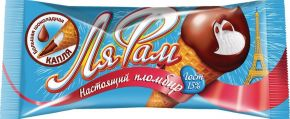 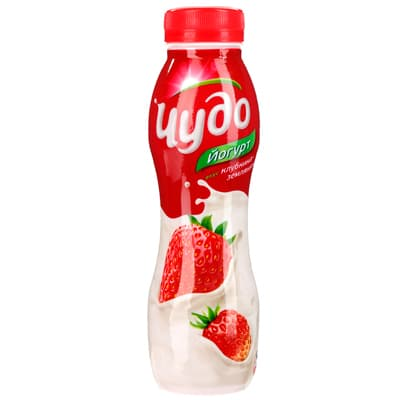 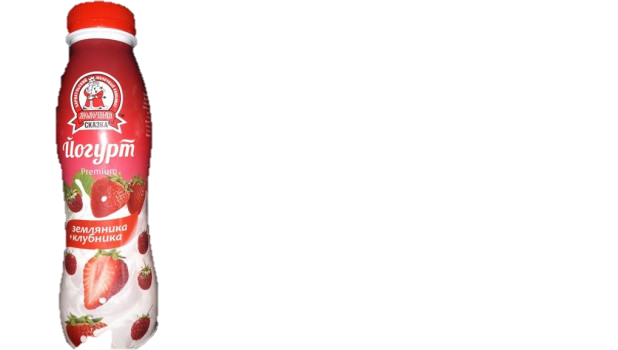 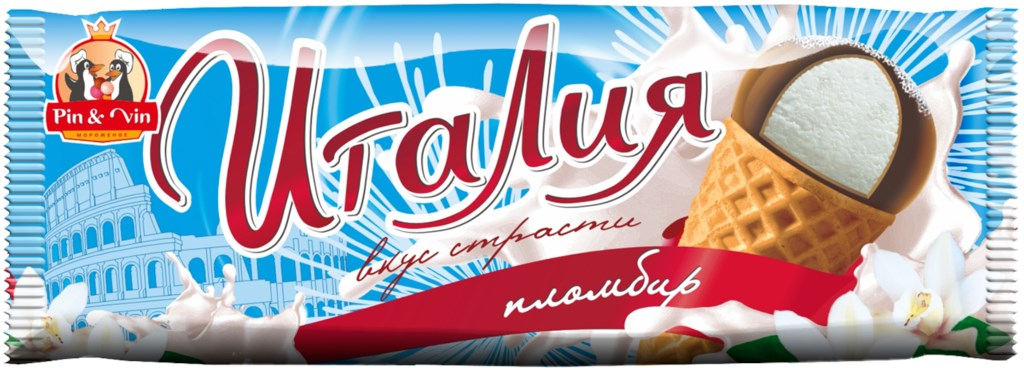 6
СПАСИБО ЗА ВНИМАНИЕ!
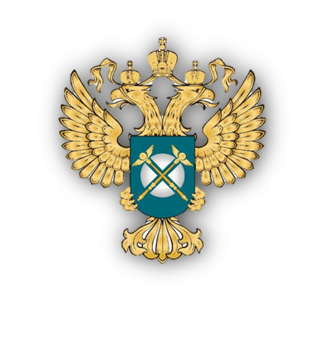 https://kurgan.fas.gov.ru/
7